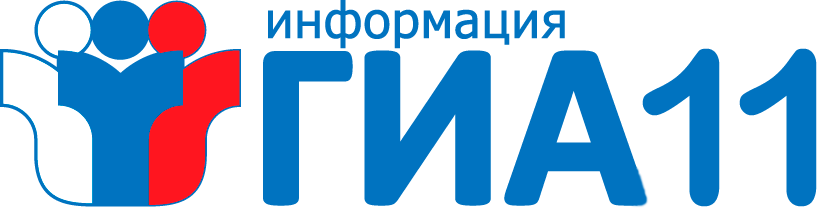 11 мая 2023 года РТМ ГИА-11 по предметам «Русский язык, английский язык (устная часть)»
 начало в 14-00 часов (без участников)

Просим соблюдать Регламентные (муниципальные) сроки прохождения подготовки к РТМ
ТП — до 14:00 часов 10.05.2023
КТГ — до 14:00 часов 10.05.2023

Выполнение подготовительных процедур 05.05.2023 и 10.05.2023

02.05.2023 по защищенному каналу связи в ППЭ направлено обновленное ПО.

Планы работ работников и аудиторный фонд, задействованный на РТМ 11.05.2023, будет направлен по защищенному каналу связи 05.05.2023

Регламентные сроки проведения РТМ
Получение ключа не ранее 13:30 11.05.2023
Начало РТМ 14:00 11.05.2023
Завершение печати не позднее 15:00
Статус Экзамены успешно начались не ранее 14:05 и не позднее 15:00
Статус Экзамены завершены не позднее 16:00
Сканирование и передача материалов в РЦОИ не позднее 17:00
На сроки в ЛК ППЭ внимание не обращаем.
Письмо ГБУ ДПО ЧИРО от 27.03.2022 № 0634«О внесении изменений в график региональных  и федеральных тренировочных мероприятий ЕГЭ 2023 году»
ФТМ 17.05.2023 (с участниками) и РТМ 19.05.2023 (без участников)
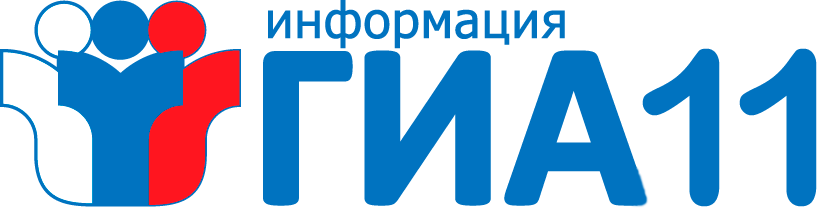 ОГЭ-2023
Письмо Комитета 05/3516 от 02.05.2023 в срок до 19.05.2023
 О подготовке работников ППЭ, привлекаемых к проведению основного периода ГИА-9
Подготовка работников ППЭ (руководитель ППЭ, член ГЭК, организатор в/вне, технический специалист) будет осуществляться по двум формам:
Платформа подготовки работников ППЭ.
с 28 апреля по 19 мая 2023 года на региональной платформе:

Реквизиты доступа на региональную платформу для работников ППЭ: 
адрес: https://gia.rcokio.ru
логин – комбинация цифр серии и номера паспорта без пробела, 
пароль – gia9.
Инструктивные материалы по работе с платформой подготовки работников ППЭ размещены на центральной странице https://gia.rcokio.ru.
Необходимо обеспечить участие в мероприятиях 100% работников ППЭ, от числа лиц, внесенных в РИС ГИА-9.
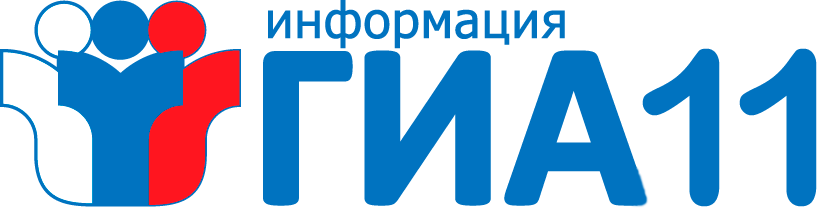 Письмо Комитета 05/3516 от 02.05.2023 в срок до 19.05.2023
 О подготовке работников ППЭ, привлекаемых к проведению основного периода ГИА-9
2. Обучающие семинары
*Ссылки на видеоконференцсвязь и видеозапись будут направлены дополнительно
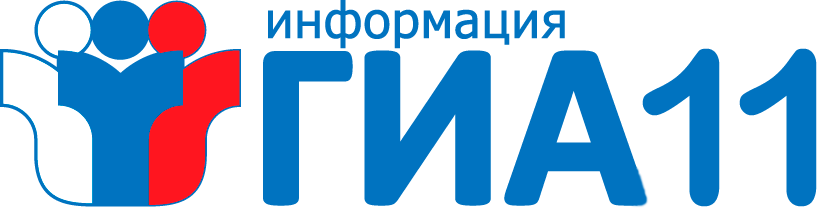 ЕГЭ-2023
Письмо Комитета 05/3278 от 24.04.2023 в срок до 12-00 часов 19.05.2023
 О проведении дистанционного обучение работников ППЭ ГИА-11

1. Подготовка на федеральной учебной платформе: http://edu2023.rustiest.ru
Сроки обучения: с 15.05.2023 до 19.05.2023
После 12 мая 2023 года работникам ППЭ, на адрес электронной почты, внесенной в РИС ГИА-11, будет осуществляться рассылка индивидуальных логинов и паролей, а также краткая инструкция для авторизации в личных кабинетах на федеральной учебной платформе.
2. Обучающие семинары
*Ссылка на видеоконференцсвязь будет направлена дополнительно
Необходимо обеспечить участие в мероприятиях 100% работников ППЭ, от числа лиц, внесенных в РИС ГИА-11.
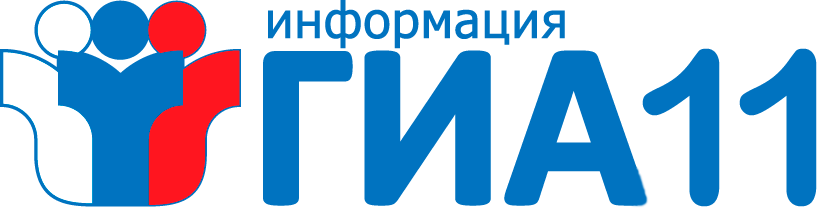 На платформе электронного взаимодействия (ПЭВ) необходимо ежедневно проверять наличие отклоненных документов с уровня Комитета или РЦОИ 
(качество сканов, достоверность и  актуальность данных)
на работников ГИА-9, ГИА-11




Всего работников 6531 человек

ГИА-9    4299 человек
ГИА-11    2232 человека